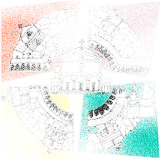 Catechesi per e nella vita dei ragazzi. Approccio formativoIntervento di don Luciano Meddi al Convegno catechistico di Livorno, sabato 11 marzo 2017
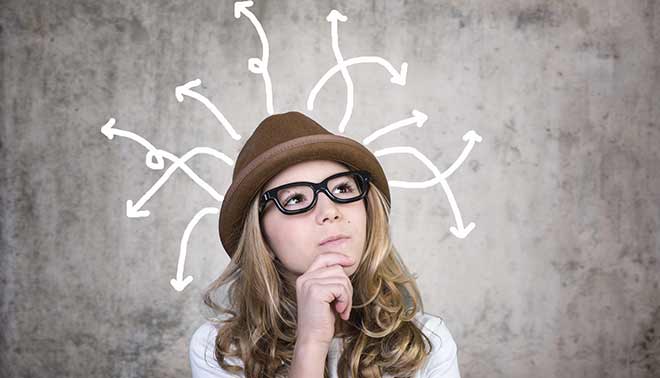 www.lucianomeddi.eu
1
Il tema
«Quali potrebbero essere le vie 
per una catechesi dei ragazzi 
che finalmente si "sganci" dalla sacramentalizzazione 
e diventi catechesi per la vita?»
Il tema
I ragazzi
Si riferisce ai fanciulli e ai preadolescenti (6-14 anni), nella IC
Con mondi vitali distinti
La mia riflessione si limita alla prospettiva generale
La prospettiva significativa (integrativa e olistica)
La «comunicazione» e la «relazione»
Non riguarda la programmazione, il compito della comunità e della famiglia
www.lucianomeddi.eu
3
Il tema
Si individuano alcune innovazioni per una autentica iniziazione
Una nuova narrazione della fede
Un autentico accompagnamento
Un coinvolgimento adeguato dei genitori e dell’intera comunità
Una relazione educativa in empatia
Un luogo di apprendimento e di pratica comunitario
www.lucianomeddi.eu
4
Il tema
Messaggio fondamentale
Il cuore del tema è attivare la motivazione, la trasformazione\ abilitazione e l’interiorizzazione-integrazione,
Impostare la relazione educativa sul cammino di apprendimento della persona
Sostenendo il suo campo percettivo, emotivo, sociale, evolutivo, spirituale
www.lucianomeddi.eu
5
Il cammino
Una catechesi per e nella vita dei ragazzi
Il messaggio come significato e senso
Il messaggio nei linguaggi della vita
La nuova correlazione fede e vita
www.lucianomeddi.eu
6
Riferimenti
S. Giusti, 0-19. La via della bellezza. Una proposta per l'Iniziazione Cristiana delle nuove generazioni, Paoline, Roma 2003 
S. Giusti, Sentieri di pastorale giovanile. Generare giovani cristiani nella cultura del desiderio, Pharus Editore Librario, Livorno 2016
Conferenza Episcopale Toscana , L'iniziazione cristiana in Toscana. Come annunciare Cristo risorto alle nuove generazioni e quale percorso di risposta al dono della fede, proporgli? Documento degli Uffici Catechistici Diocesani., Edizioni Cooperativa Firenze 2000, Firenze 2013, 30 gennaio.
L. Meddi, Catechesi. Proposta e formazione della vita cristiana, EMP, Padova 2004, cc. 5.9
L. Meddi, Il cammino di fede. Riorganizzare la catechesi parrocchiale, Elledici, Torino 2016, cc. 4-5.
www.lucianomeddi.eu
7
1. Una catechesi per e nella vita dei ragazzi
«L’uomo via della chiesa» 
Paolo VI: l’uomo fenomenico; Giovanni Paolo II, Redemptor hominis 14; Centesisum annus, c. VI; Francesco, Evangelii gaudium in uscita
È una catechesi che
Orienta la vita 
La illumina 
La guarisce 
Fa sperimentare (esercitare) il vangelo
www.lucianomeddi.eu
8
1. Una catechesi per e nella vita dei ragazzi
La vita è 
L’insieme delle azioni quotidiane
Affetti, impegni, relazioni, regole, significati, modelli
Le strutture vitali della persona
L’emozione, la conoscenza, la comunicazione, l’apprendimento
Il senso e l’orientamento della vita
Il deposito biografico: la storia delle esperienze
www.lucianomeddi.eu
9
1. Una catechesi per e nella vita dei ragazzi
Due temi generatori: la duplice scoperta
Alla scoperta della comunità
Tempo di ampliamento di conoscenze e di relazioni 
Tempo per «entrare» e «sentirsi a casa» nella parrocchia
Alla scoperta del proprio «corpo»
Abitare il cambio preadolescenziale
Scoprire il corpo come medium
Scoprire le regole e i valori (motivazioni) del propri mondo interiore
Costruire reti amicali autentiche
www.lucianomeddi.eu
10
2. Il messaggio come significato e senso
Dottrina, messaggio, Vangelo
Messaggio come 
orizzonte di senso, 
come esperienza da compiere, 
come linguaggio (simbolo, narrazione, biografia) 
e linguaggi (bibbia, liturgia, testimonianza e vita della comunità).
Come «promessa» più che verità
www.lucianomeddi.eu
11
2. Il messaggio come significato e senso
Messaggio come 
orizzonte di senso, 
come esperienza da compiere, 
come linguaggio (simbolo, narrazione, biografia) 
e linguaggi (bibbia, liturgia, testimonianza e vita della comunità).
«L’uomo via della chiesa»
L’insieme delle azioni quotidiane
Affetti, impegni, relazioni, regole, significati, modelli
Le strutture vitali della persona
L’emozione, la conoscenza, la comunicazione, l’apprendimento
Il senso e l’orientamento della vita
Il deposito biografico: la storia delle esperienze
www.lucianomeddi.eu
12
3. Il messaggio nei linguaggi della vita
Simbolizzazione
A cosa è simile?, come riassumi?, cosa ti ricorda?…
Narrazione e racconto
Soggetti, azioni, cambiamento, valori, processi, conversioni
Mass e new media
Mixare, pubblicare, pubblicizzare, creare consenso, attivare community
Autobiografia
Mi ricordo, ho sentito, mi ha aiutato…
Ricerca (guidata)
Scopo, materiali, tempi, compiti e ruoli, modi di espressione dei risultati
Riflessività
L’importanza, i collegamenti con altri saperi (religione, Vangelo…), il riferimento alla vita, il valore che esprime, il giudizio su di sè
www.lucianomeddi.eu
13
4. La nuova correlazione fede-vita dei ragazzi
Il messaggio nei compiti evolutivi
i nuovi processi di apprendimento 
una relazione educativa adatta
la dinamica comunicativa nei gruppi
attivare il mondo interiore
Una nuova forma di catechesi
www.lucianomeddi.eu
14
Il messaggio nei compiti evolutivi
i nuovi processi di apprendimento 
una relazione educativa adatta
la dinamica comunicativa nei gruppi
attivare il mondo interiore
Una nuova forma di catechesi
4. La nuova correlazione fede-vita dei ragazzi
Il messaggio nei compiti evolutivi
Acquisizione dei linguaggi e del linguaggio religioso
Autenticazione del linguaggio religioso
Relazioni autentiche
Abitare gli spazi comunitari
Gestire il proprio cambio fisico
Produzione di linguaggio
www.lucianomeddi.eu
15
Il messaggio nei compiti evolutivi
i nuovi processi di apprendimento 
una relazione educativa adatta
la dinamica comunicativa nei gruppi
attivare il mondo interiore
Una nuova forma di catechesi
4. La nuova correlazione fede-vita dei ragazzi
2. Nei processi di apprendimento: imparare facendo
Imitazione
Sperimentazione
Ricerca 
Socializzazione dell’apprendimento
Apprendere comunitariamente
www.lucianomeddi.eu
16
Il messaggio nei compiti evolutivi
i nuovi processi di apprendimento 
una relazione educativa adatta
la dinamica comunicativa nei gruppi
attivare il mondo interiore
Una nuova forma di catechesi
4. La nuova correlazione fede-vita dei ragazzi
3. una relazione educativa adatta
Catechista-animatore:
Il testimone, il maestro, il complice, l’allenatore, il guaritore, il confidente, l’accompagnatore
www.lucianomeddi.eu
17
Il messaggio nei compiti evolutivi
i nuovi processi di apprendimento 
una relazione educativa adatta
la dinamica comunicativa nei gruppi
attivare il mondo interiore
Una nuova forma di catechesi
4. La nuova correlazione fede-vita dei ragazzi
4. la dinamica comunicativa nei gruppi
Le reti esterni ed interni al gruppo
I ruoli
La comunicazione verbale e non verbale
I tempi di incontro e nella vita
www.lucianomeddi.eu
18
Il messaggio nei compiti evolutivi
i nuovi processi di apprendimento 
una relazione educativa adatta
la dinamica comunicativa nei gruppi
attivare il mondo interiore
Una nuova forma di catechesi
4. La nuova correlazione fede-vita dei ragazzi
5. attivare il mondo interiore
la conoscenza e consapevolezza di sé
le qualità spirituali: il silenzio, la conoscenza, la comprensione, le emozioni
le esercitazioni spirituali
la simbolizzazione e ritualizzazione
www.lucianomeddi.eu
19
Il messaggio nei compiti evolutivi
i nuovi processi di apprendimento 
una relazione educativa adatta
la dinamica comunicativa nei gruppi
attivare il mondo interiore
Una nuova forma di catechesi
4. La nuova correlazione fede-vita dei ragazzi
6. Una nuova forma di catechesi
Lanciare l’impresa!
Fare esperienza
Comprendere l’esperienza (riflessività)
Emozione
Biografia 
Significato
Evangelizzare l’esperienza
Celebrare l’esperienza
www.lucianomeddi.eu
20